Третье марта
Классная работа
Повторение и обобщение по теме 
«Имя существительное»
Орфографический минимум
Предвесеннее небо было синим. Ослепительно сверкали снега, и горела в небесной сини косматое солнце…
…Поляна, вся залитая солнцем, светилась словно из своей снежной глуби. Её белизна переходила в тени от опушки в небесную синь. Жила, наслаждалась солнцем и пила поднебесную синеву на сосне каждая пара иголочек, ясно видимая в отдельности. Все иголочки дружно облепляли тонкий сосновый пруток, и каждый был в своей сосновой лапке. 
(По В.Белову.)
Суффиксы существительных
Физминутка
Диктант «Проверь себя»
Волки 
Волки- самые хищные у нас звери. При нападении они не выходят из засады, пока не убедятся в полной безопасности. Они живут в различной местности: в лесу, степи, в горах. Часто их можно видеть около пастбищ. В шумных местах волки редко выходят за добычей до заката солнца. В отдалении от жилья они охотятся даже днём.
Рефлексия
Сегодня на уроке мы повторили раздел «…»
Я знаю об имени существительном то, что…
В разделе «Имя существительное» мы изучили следующие орфограммы: …
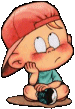 Домашнее задание
Упр.815(письменно),
816 (устно).
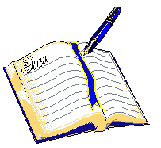